Caractéristiques de l'environnement naturel du Canada et impact des processus physiques
Catastrophes naturelles au Canada
Catastrophes naturelles au Canada
Examinez les photos des diapositives suivantes et essayez de déterminer ce qui suit :
Que s’est-il passé?
Où pensez-vous que cela s'est produit au Canada ?
Qui a été touché ?
Selon vous, qu'est-ce qui l'a causé ?
A-t-elle été causée par des facteurs géologiques ou climatiques ou les deux ?
Catastrophes naturelles au Canada
https://globalnews.ca/news/5216176/worst-floods-canadian-history/
Catastrophes naturelles au Canada
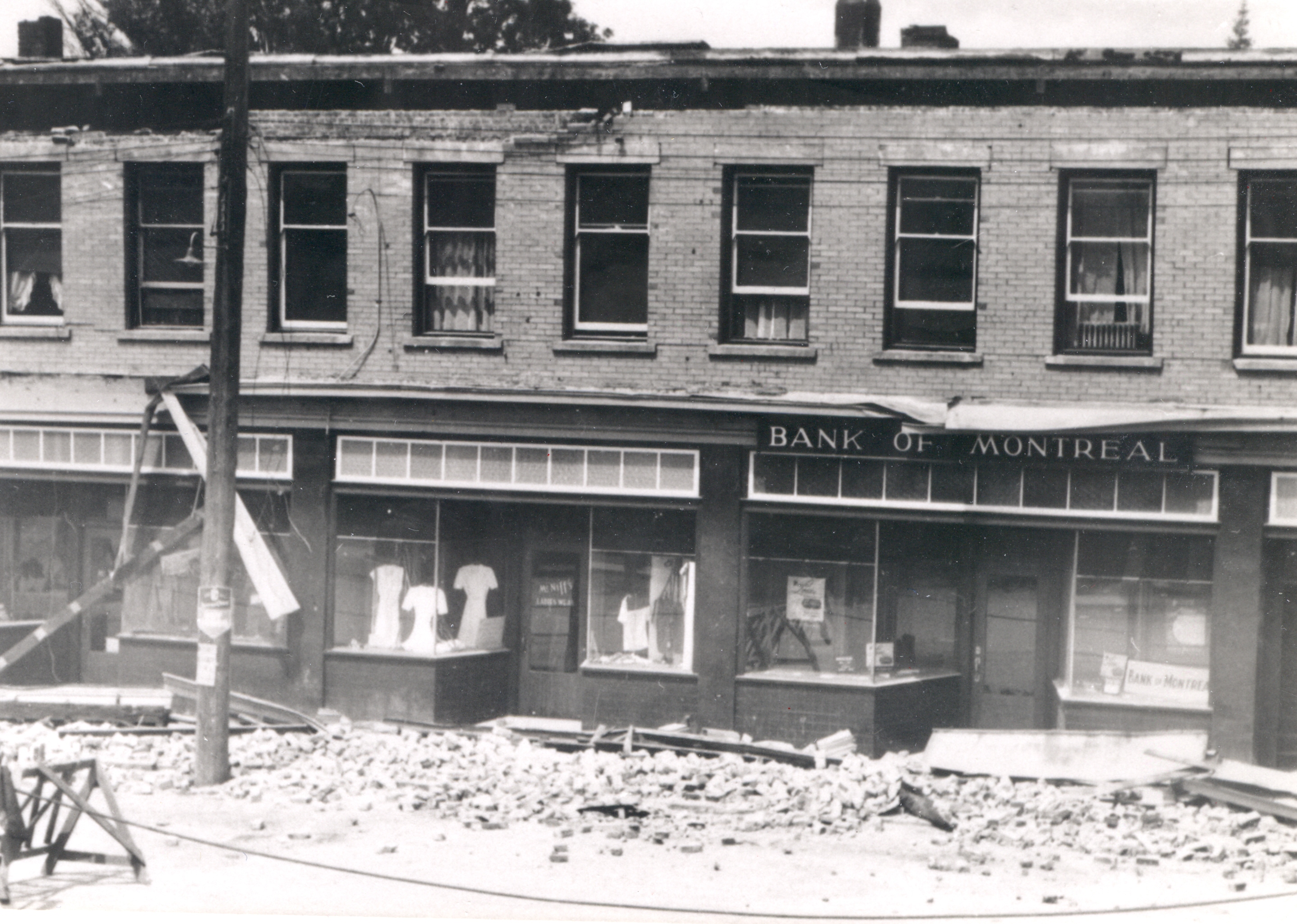 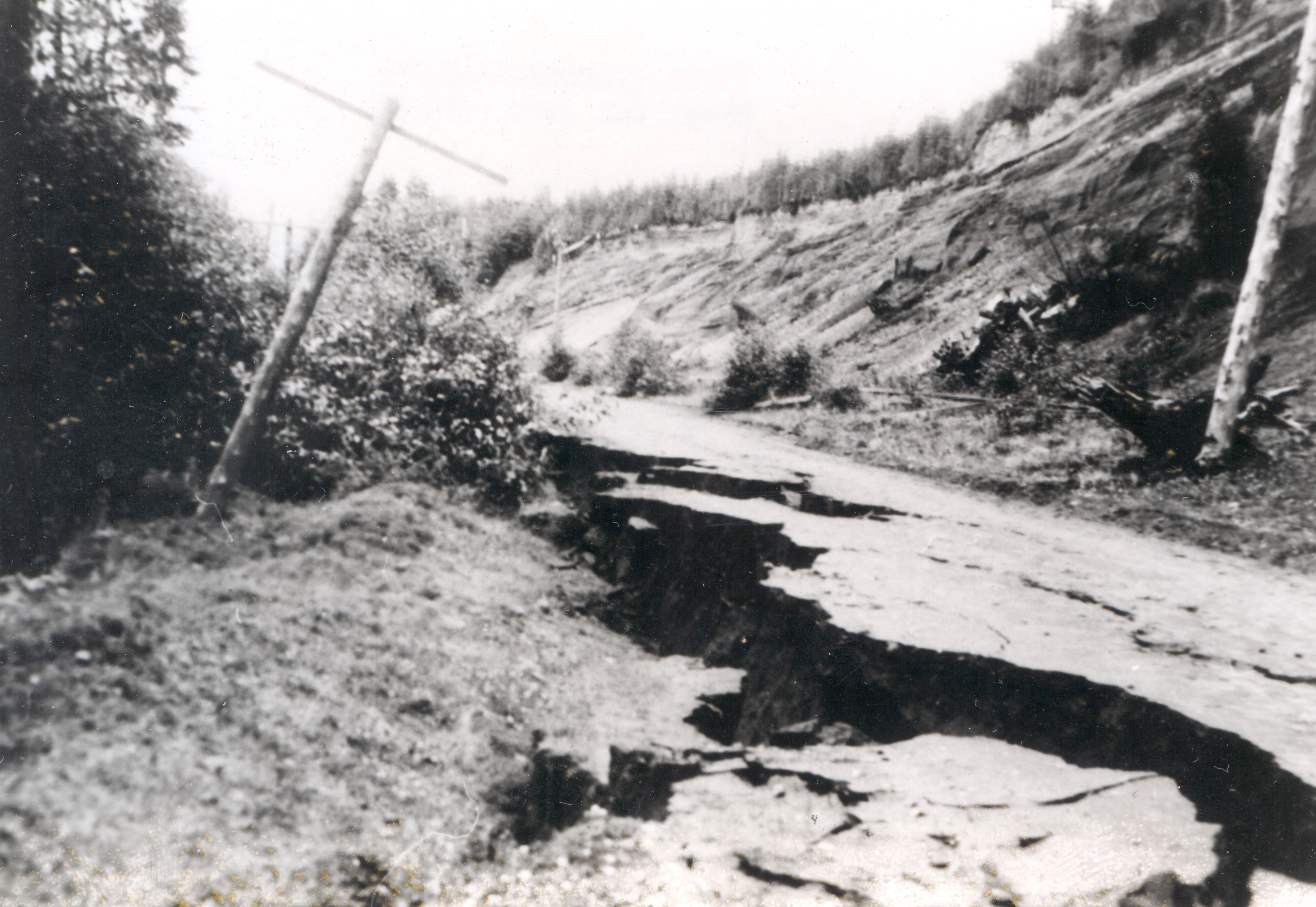 https://science.gc.ca/site/science/en/educational-resources/history-geological-survey-canada-175-objects/67-vancouver-island-earthquake-1946
Catastrophes naturelles au Canada
https://ici.radio-canada.ca/rci/en/news/1993753/damage-from-alberta-tornado-ranks-it-among-strongest-in-canadas-history
Catastrophes naturelles au Canada
https://www.abc.net.au/news/2023-08-21/canada-wildfires-what-we-know/102754712
Catastrophes naturelles au Canada
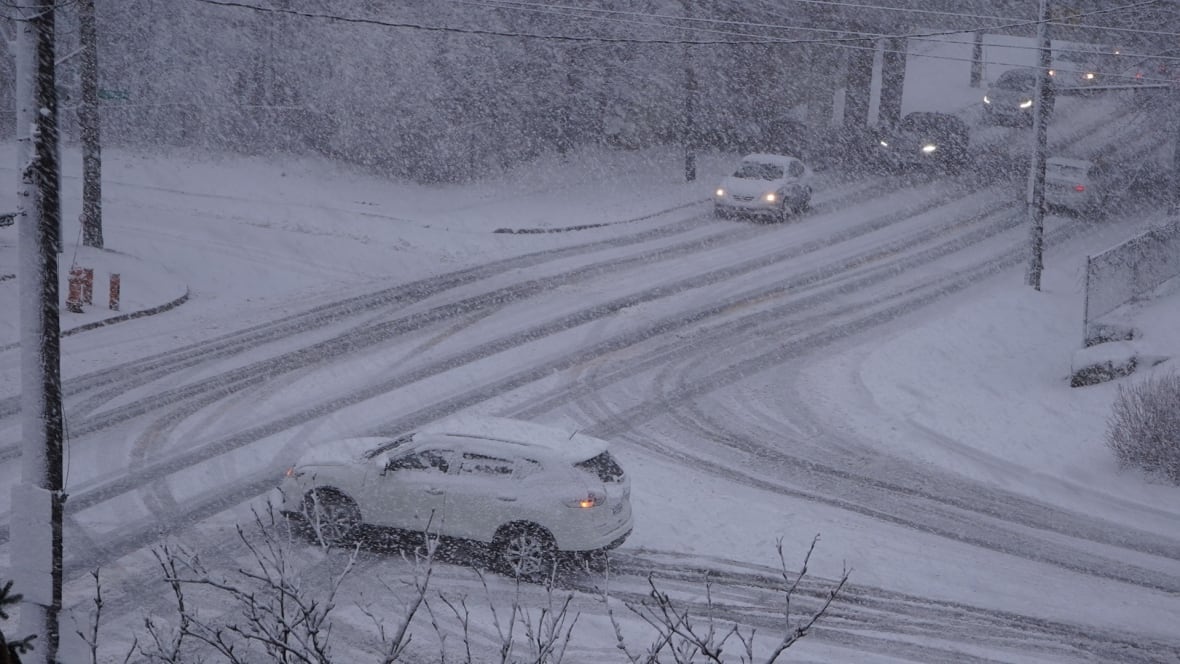 https://www.cbc.ca/news/science/2022-top-10-weather-stories-1.6691069
https://www.cbc.ca/kidsnews/post/watch-the-beauty-and-destruction-of-ice-storms
Catastrophes naturelles au Canada
https://blog.response.restoration.noaa.gov/great-alaska-earthquake-and-tsunami-better-prepared-today
Catastrophes naturelles au Canada
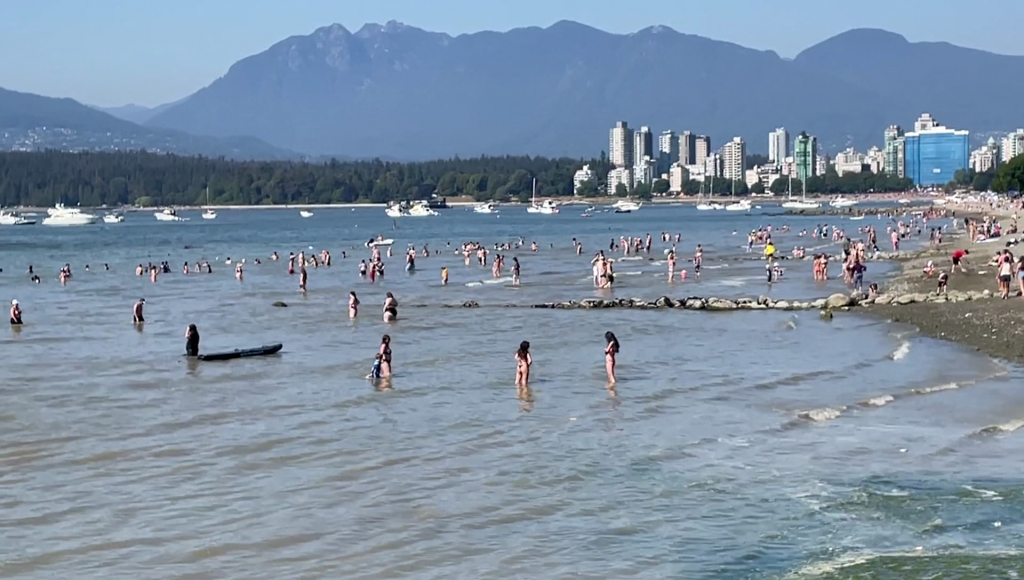 https://vancouver.citynews.ca/2023/07/06/bc-heat-warnings-canada-heat/
https://www.cbc.ca/news/canada/toronto/heat-warning-toronto-humidex-values-hot-humid-1.4709925
Catastrophes naturelles au Canada
https://geologyscience.com/natural-hazards/avalanche/avalanche/